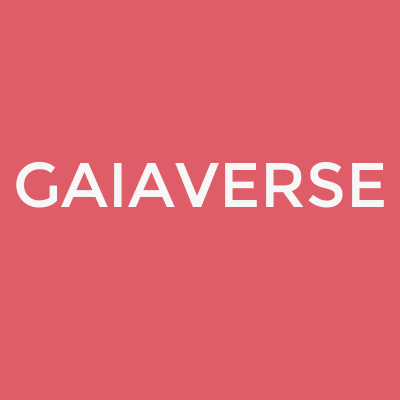 The Gaia Portal brought to you by the GENIUS Project

WP7 REVIEW
GENIUS final advisory board meeting, March 27th
Outline
Gaiaverse Roadmap
The Gaiaverse Portal
1.1.  Website evolution
1.2. Top 10 most visited pages
1.3. Traffic channels 
1.4. Country and Language

Gaiaverse Twitter Profile
2.2. Twitter Analytics
Roadmap
Roadmap
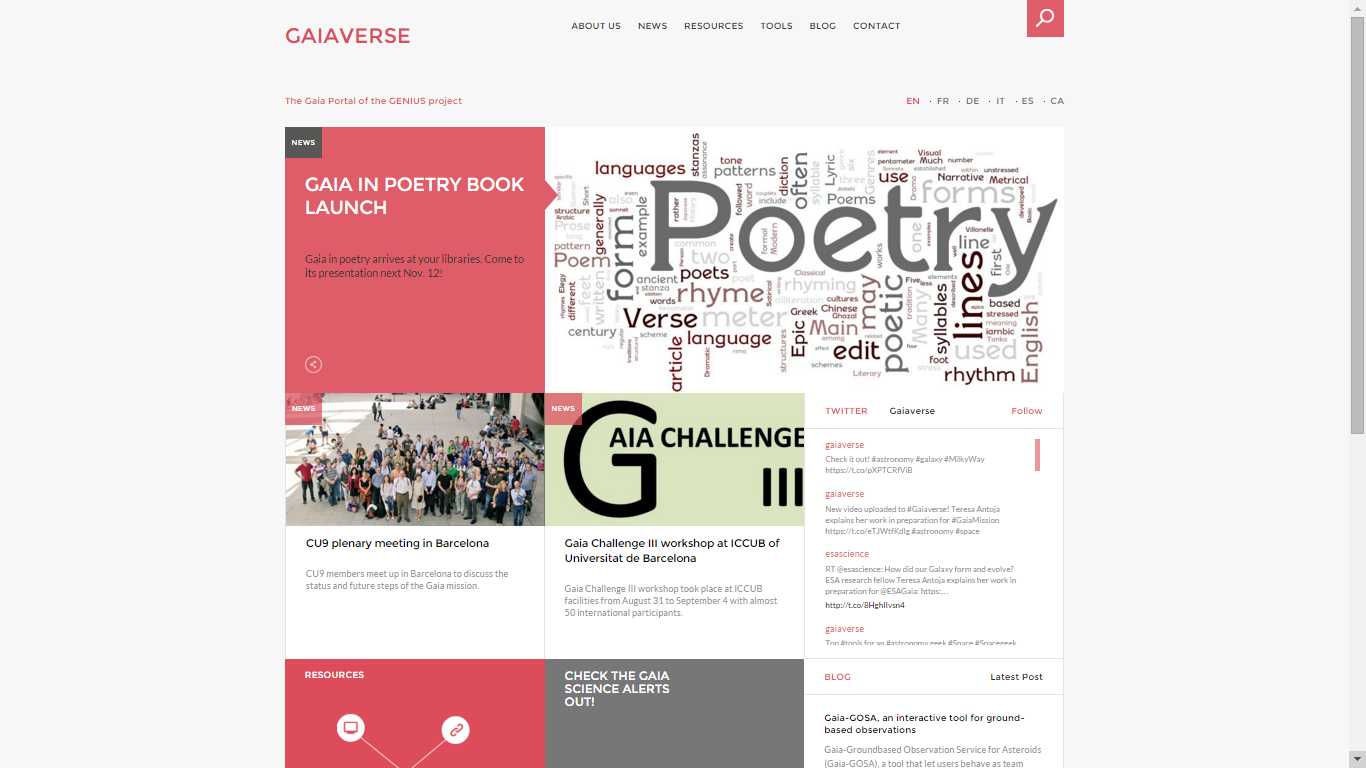 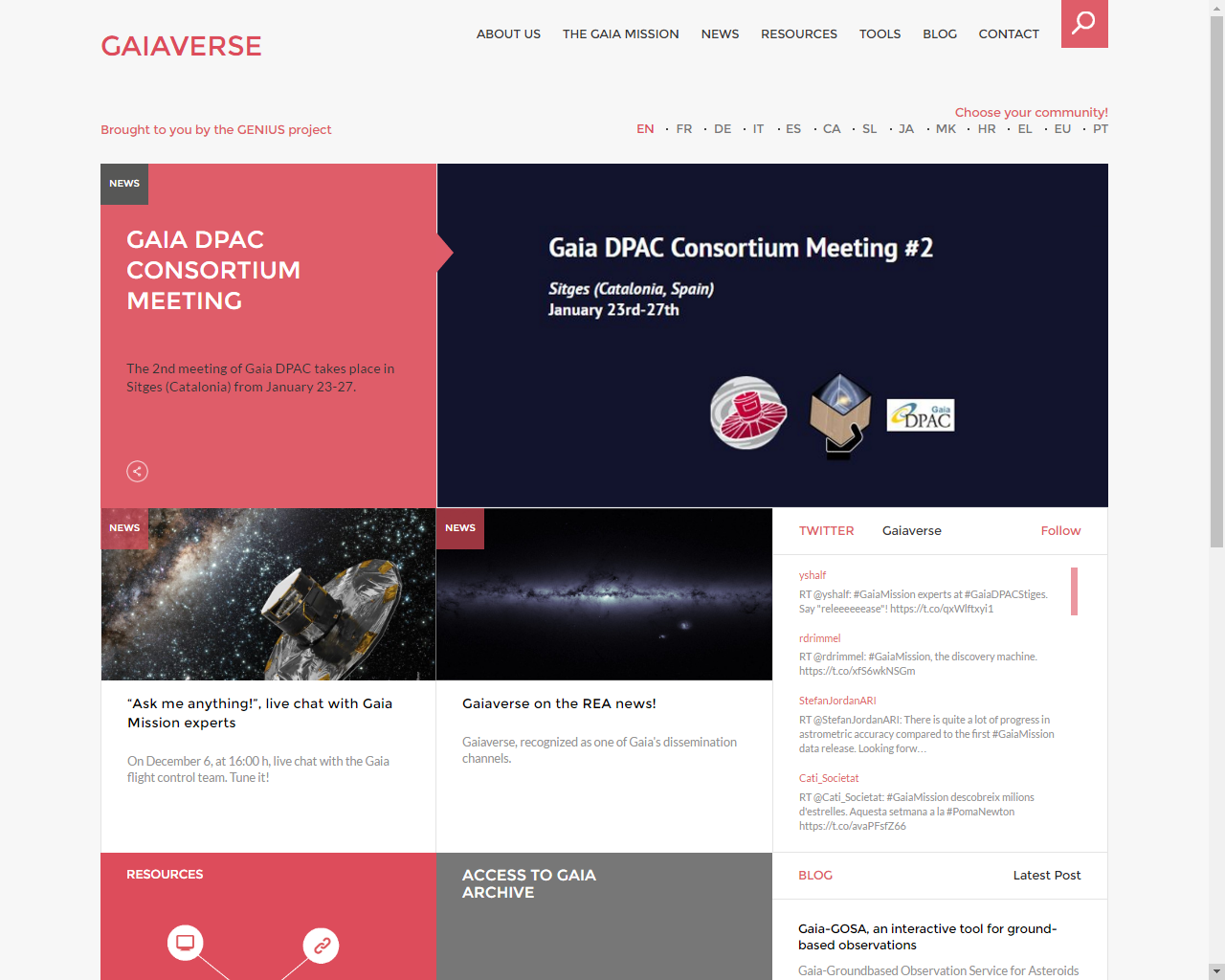 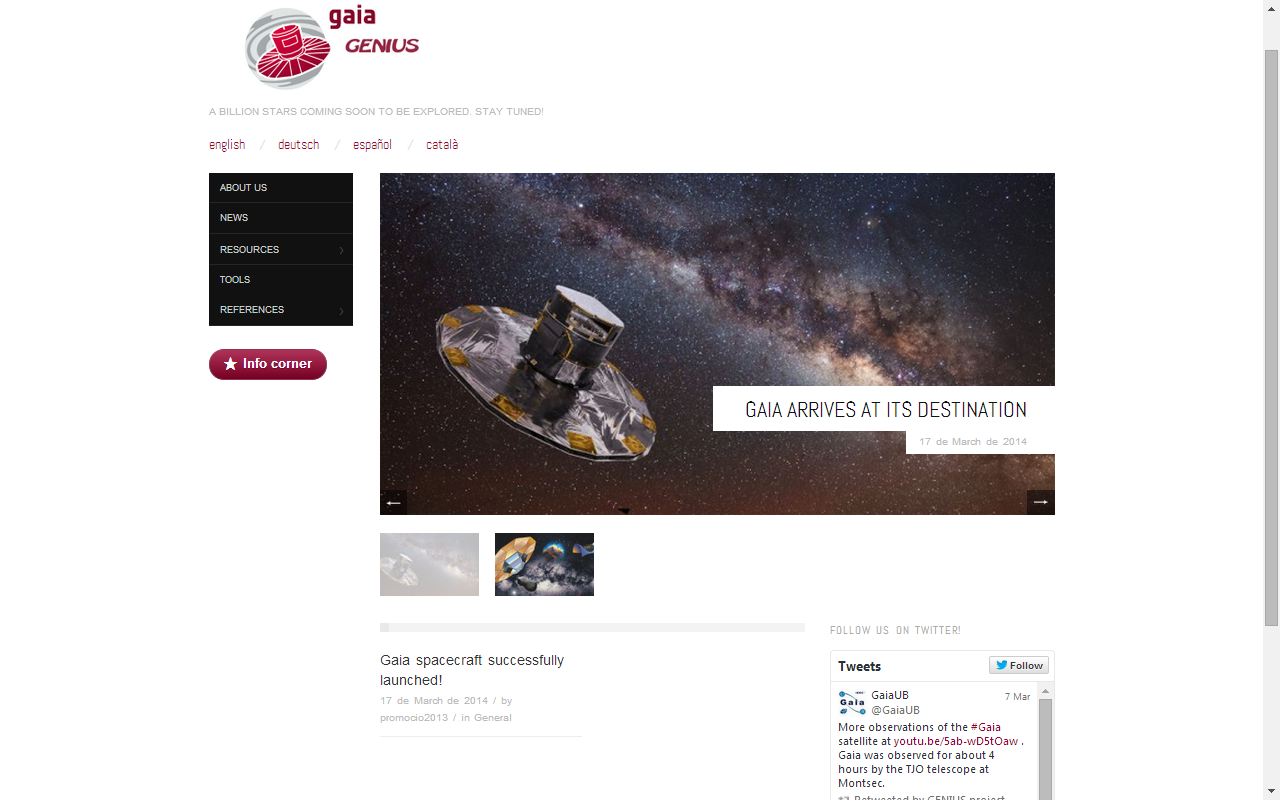 Handover to the Gaia community
31/03/17
14/9/16
DR1
EU PT and DR1 new pages
1/1/16
More languages
SL JA MK HR EL
8/7/15
Gaiaverse launch
EN FR DE IT ES CA
1/9/14
New portal development
1/6/14
Editorial Board
28/3/14
1st portal version
11/2/14
Survey
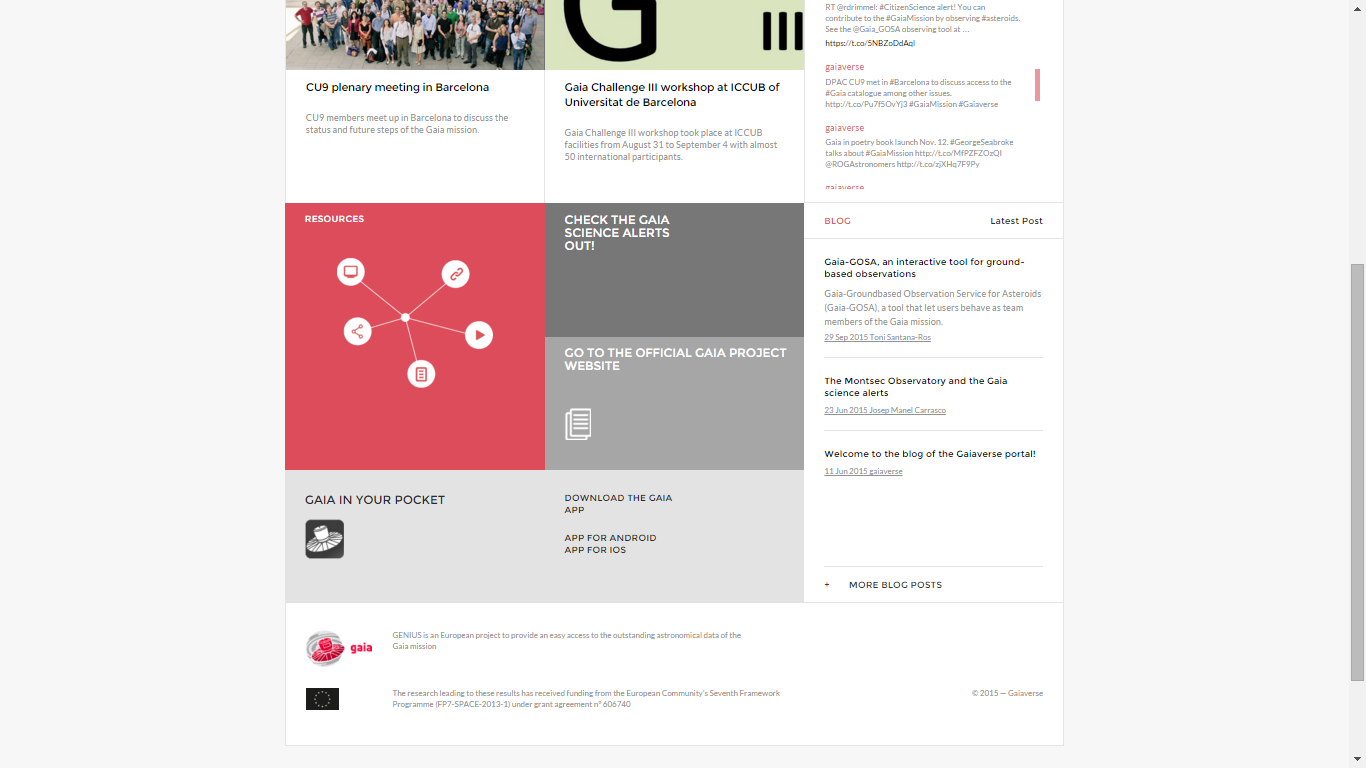 awindowtotheuniverse.csuc.cat
genius-project.csuc.cat
1/2/14
1st platform
4/12/13
KOM
10/11/13
Tech. note
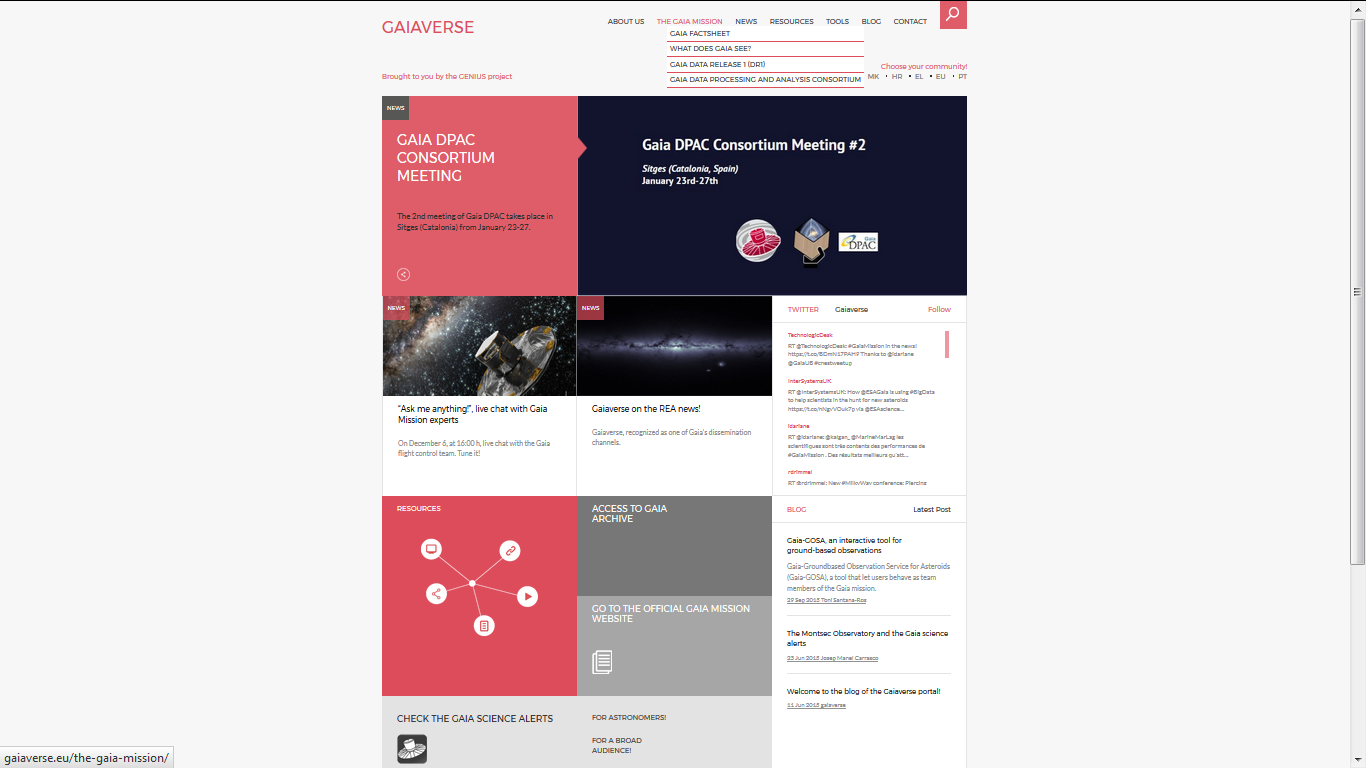 1. The Gaiaverse Portal
Homepage Menu:
About Us
The Gaia Mission
News
Resources
Tools
Blog
Contact
Homepage Boxes:
Highligthed News Article (+2 additional articles)
Twitter Timeline
Resources
Link to the Gaia Catalogue
Link to the Official Gaia Mission Website
Link to the Gaia Science Alerts
Blog
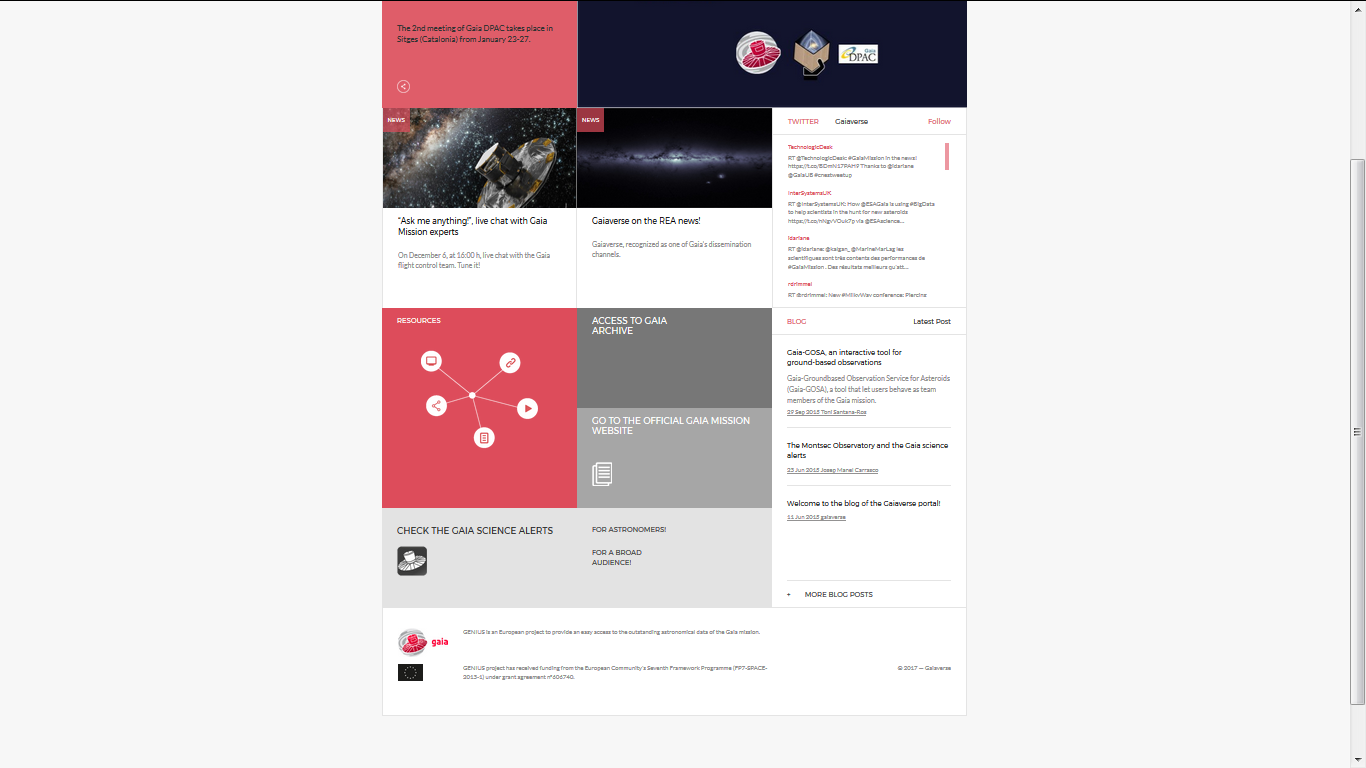 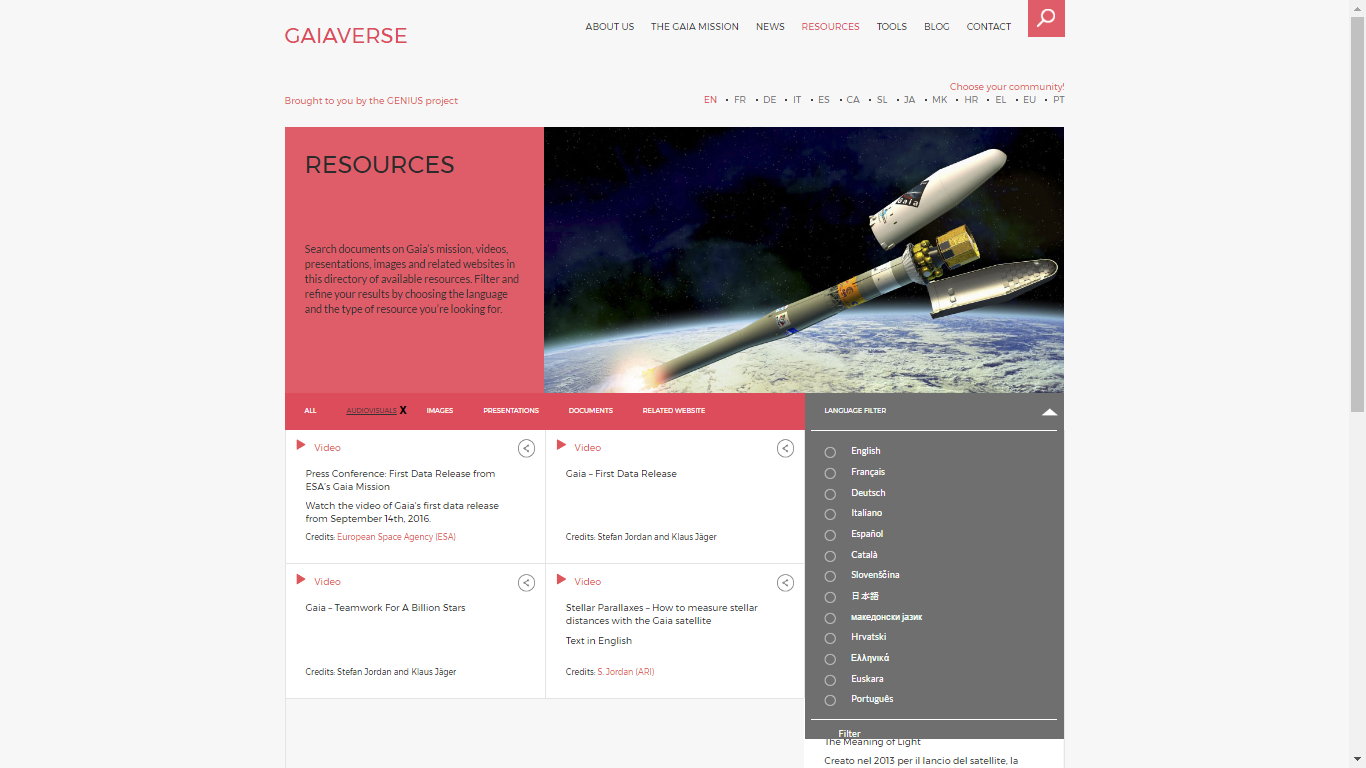 1. The Gaiaverse Portal
Released on July 8, 2015
13 Languages (6+5+2)
20 Collaborators
>9,000 Sessions
>6,200 Users
69% New Visitors
31% Returning Visitors
>22,771 Page Views 
2.51 Pages/Session
00:02:40 Avg. Session Duration
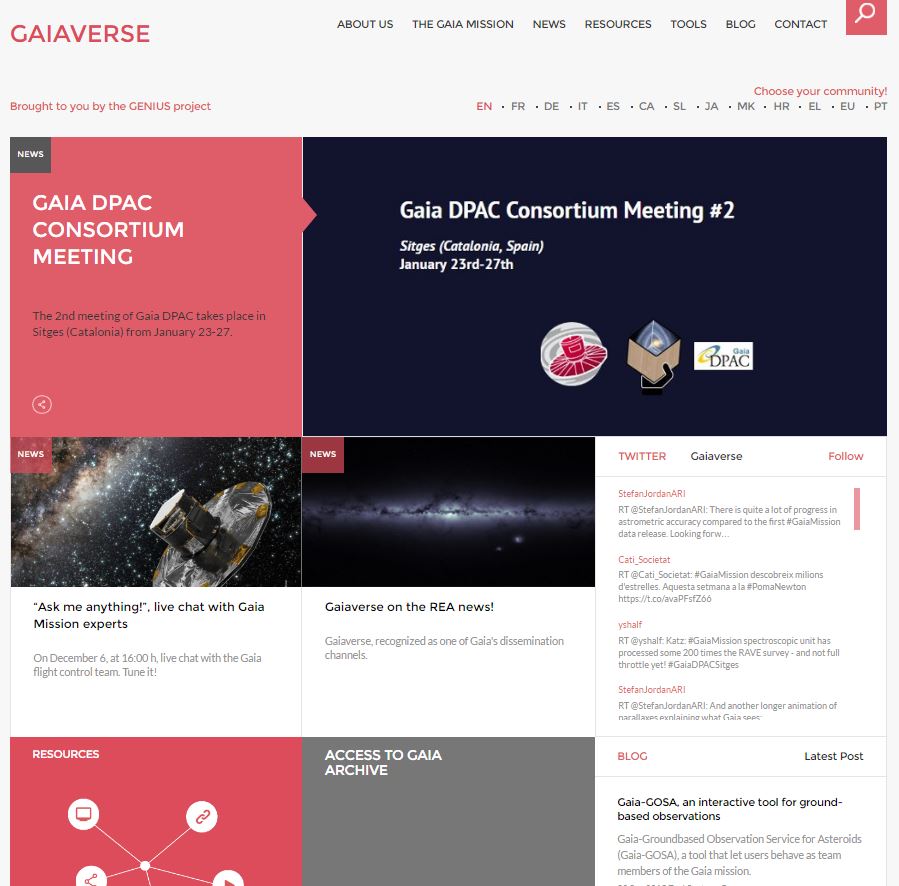 [Speaker Notes: Languages (13): 
July 2015: English, Spanish, Catalan, German, Italian and French. 
January 2016: Slovene, Japanese, Croatian, Macedonian, Greek. 
September 2016: Portuguese, Euskera. 

Period: July 8, 2015 – January 23, 2017]
1.1. Website evolution
1st Gaia Data Release
DR1 page + Direct access to Gaia Archive 
>1,000 Visited Pages
2.55 Pages/Session
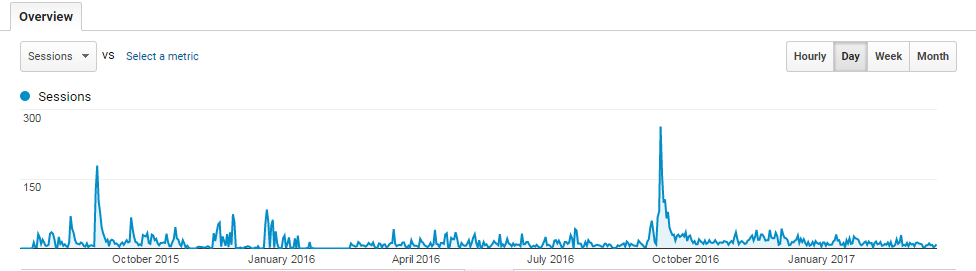 Gaia’s 1st year of scientific observations
[Speaker Notes: First peak (Sept./Oct. 2015) coincides with Gaia’s first year of scientific observations: we published a news post. On the blog part, Toni Santana wrote a post talking about Gaia-GOSA, which got great feedback (many visitors went to Gaiaverse to read this post). 
Second peak is on Sept. 14 and following days, coinciding with the first Gaia Data Release, with new pages available dedicated to such release and direct access to the catalogue.]
1.2. Top 10 most visited pages
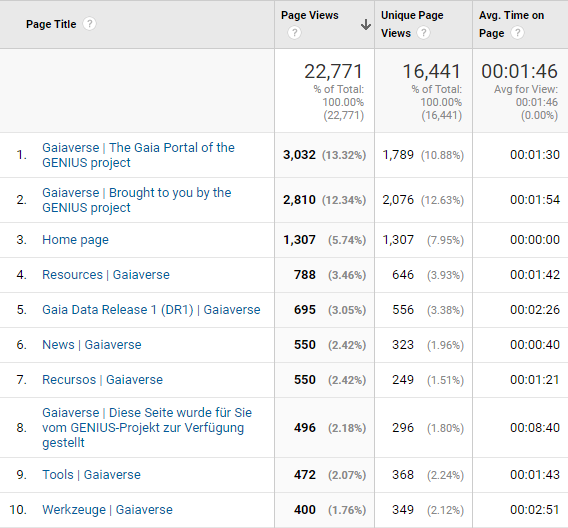 1.3. Traffic Channels
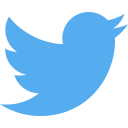 85.44%
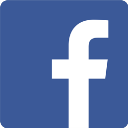 9.29%
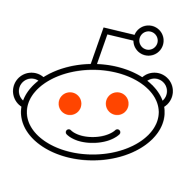 3.70%
Others
1.57%
1.4. Country and Language
2. Gaiaverse Twitter Profile
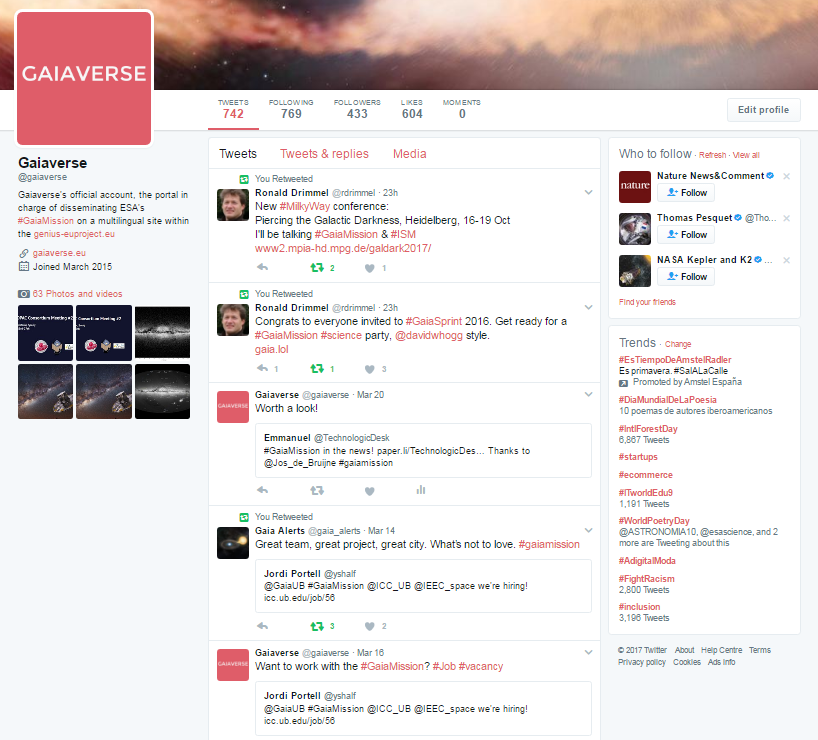 +430 Followers
2.1. Twitter Analytics
2.2. Twitter Analytics
2.3. Twitter Analytics
Gender
+5%
Age
[Speaker Notes: Organic audience includes the set of users who have interacted with organic content (= naturally shown in people’s feeds) belonging to Gaiaverse.]
2.4. Twitter Analytics
Country
Language
Editorial Board
Frédéric Arenou 

Eduard Masana

Gráinne Costigan
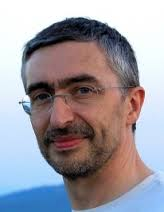 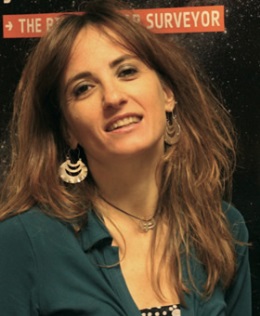 Mariateresa Crosta
Heather Campbell
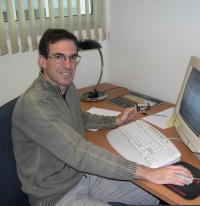 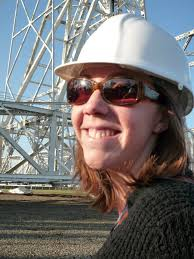 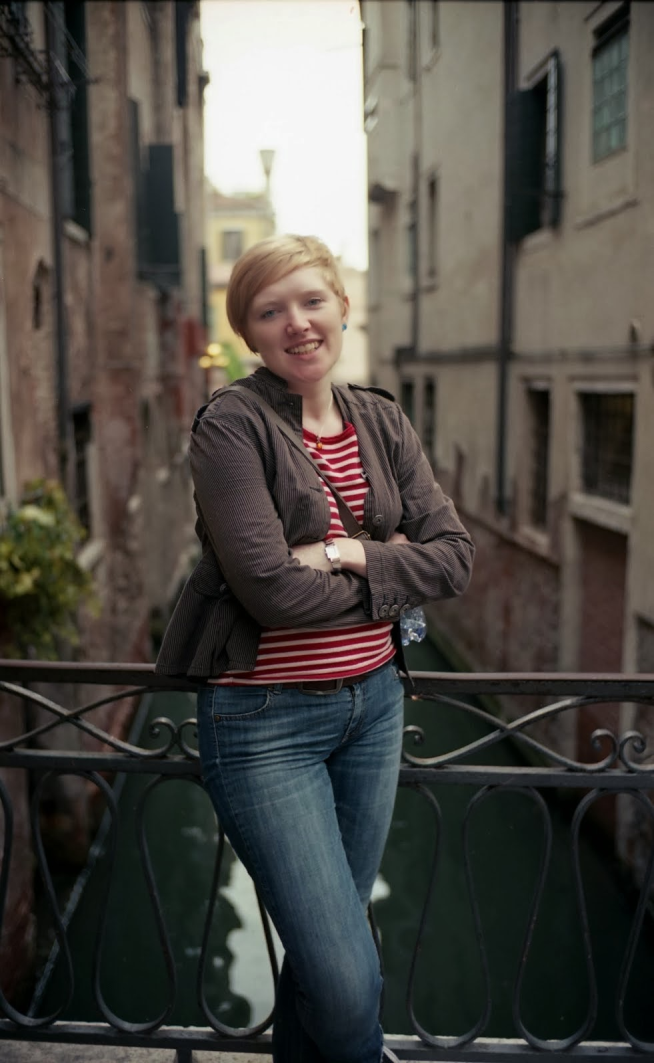 [Speaker Notes: After the plenary meeting in Vienna, an editorial team was created
Editorial Team: high-level supervision of the portal contents
Anthony Brown suggested this group to be a subset of the outreach team within DPAC
Members: Frederic Arenou -Paris-, Anthony Brown -Leiden- (Gráinne Costigan), Mariateresa Crosta -Itàlia-, Heather Campbell -Cambridge- and Eduard Masana)]
List of collaborators
Heather Campbell (EN)
Josep M. Carrasco (blog)
Maider Insausti (EU)
Maria Teresa Crosta (IT)
Marusa Zerjal (SL)
Ryoichi Nishi (JP)
Stefan Jordan (DE)
Tomaz Zwitter (SL)
Toni Santana-Ros (blog)
Yoshiyuki Yamada (JP)
André Moitinho (PT)
Márcia Barros (PT)
Sónia Antón (PT)
Angela Kochoska (MK)
Antonios Karampelas (EL)
Catherine Turon (FR)
Danijela Birko (HR)
Frédéric Arenou (FR)
George Seabroke (EN)
Gráinne Costigan (FR)
THANK YOU!
Comments? Questions?